Street - Art
Деятельность
Деятельность сводится к разрисовыванию фасадов зданий, вагонов электричек и т.д. Райтер должен не только уметь рисовать, но еще и быстро бегать, потому что рисование граффити - вещь не особо законная. Не смотря на это, многие райтеры в свое время стали известными и кое-кто даже заработал состояние своим творчеством.(Banksy)
Crew - несколько (а порой и очень даже много) райтеров, объединённых в одну команду.
Bubble Style
Blockbusters Style
Wild Style
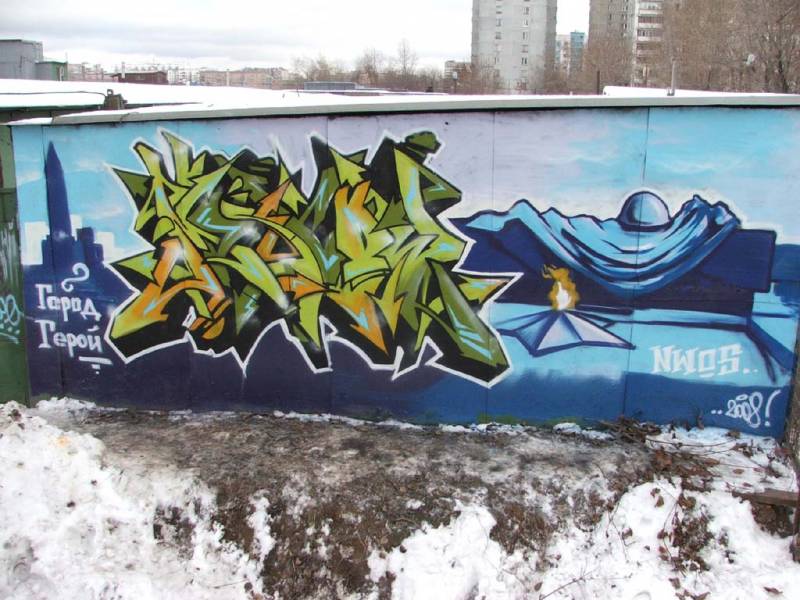 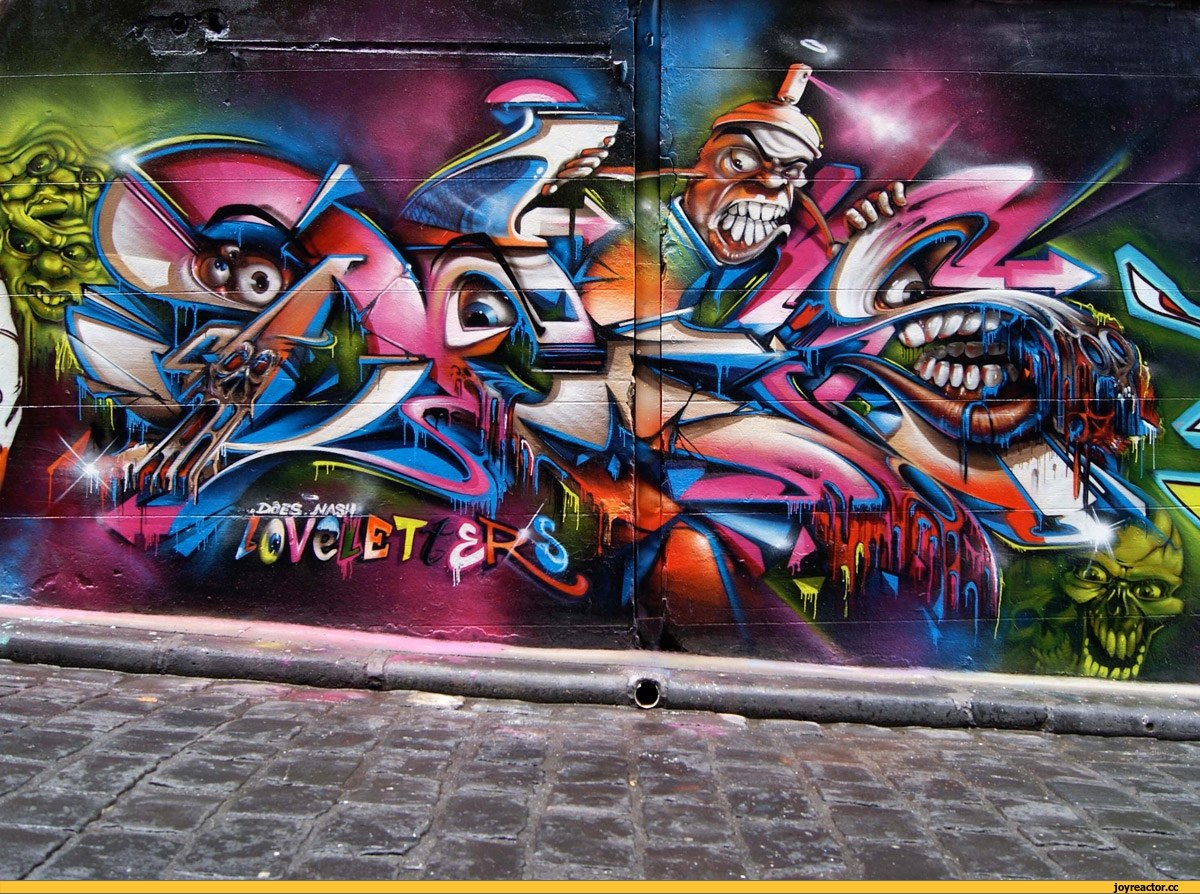 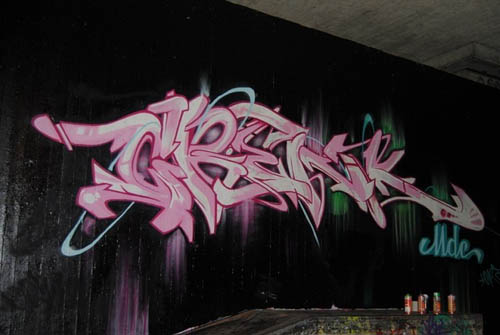 Средства
Чем бомбить?
Баллоны
Маркеры
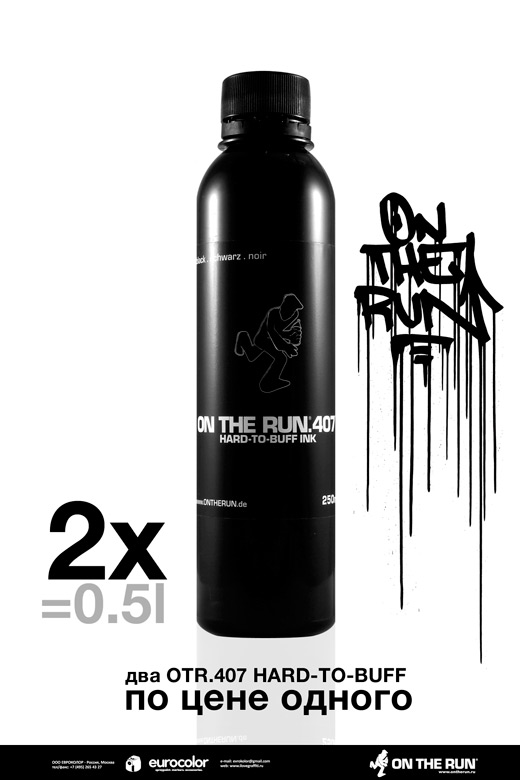 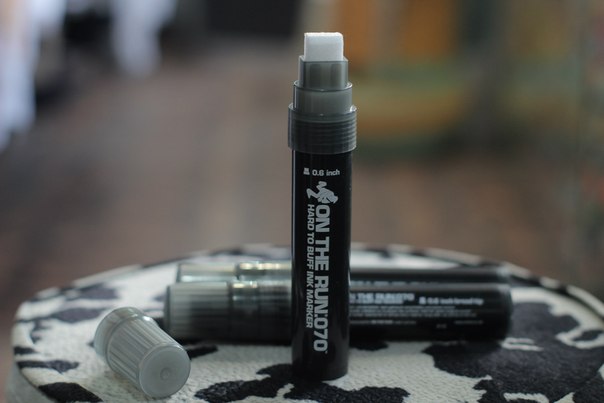 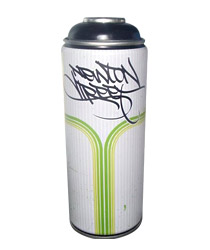 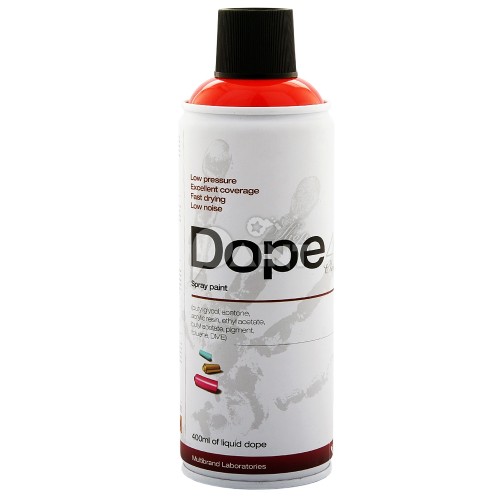 Анонимность необходима!
A.C.A.B.